Струјна кола у кућним електричним инсталацијама
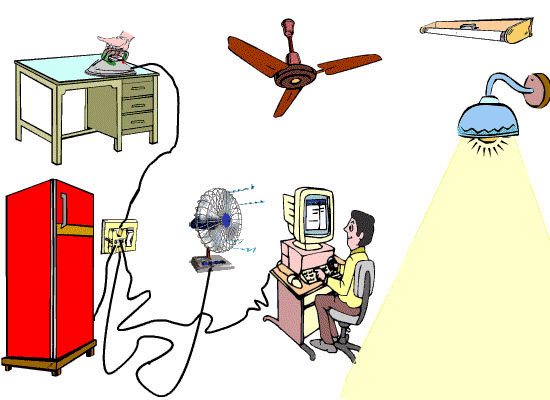 Шема струјног кола сијалице са једнополним прекидачем
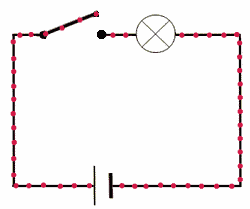 Симбол за 
сијалицу
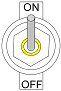 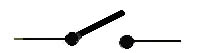 Елементи струјног кола су
у редној  међусобној вези
Симбол за
једнополни
прекидач
Симбол за извор
једносмерне струје
Сијалица у струјном колу са извором једносмерне струје 1,5 V
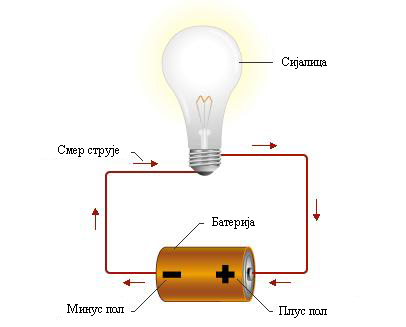 Шема три сијалице у паралелној вези
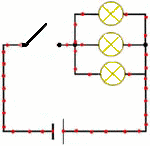 Прекидач је увек у сериској вези са 
осталим елементима струјног колаи код наизменичне струје увек сепоставља на фазни проводник
Паралелни спој прекидача са извором струје чини тзв. ``кратак спој``
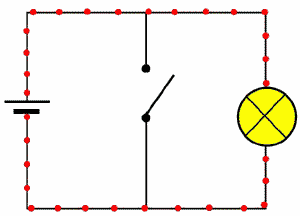 Паралелна веза и серијска (редна )веза извора једносмернe струје
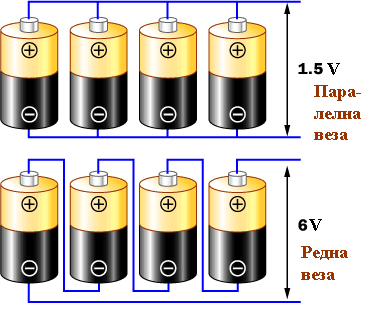 Шема три сијалице у сериској (редној) вези
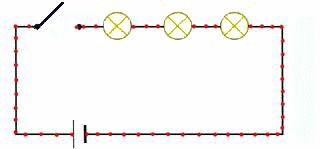 Електротехничка шема спајања једнополног прекидача и сијалице у кућној инсталацији
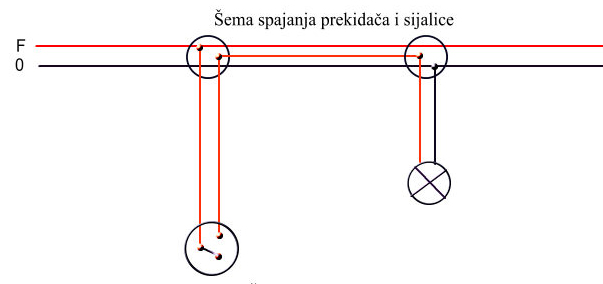 Електротехничка 
шема спајања 
једнополног 
прекидача, 
сијалице и
две прикључнице
Шема струјног кола сијалица са серијским прекидачем
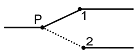 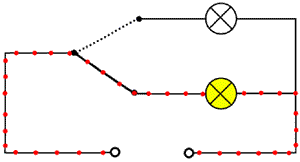 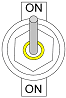 Електротехничка шема спајања серијског прекидача и сијалица у кућној инсталацији
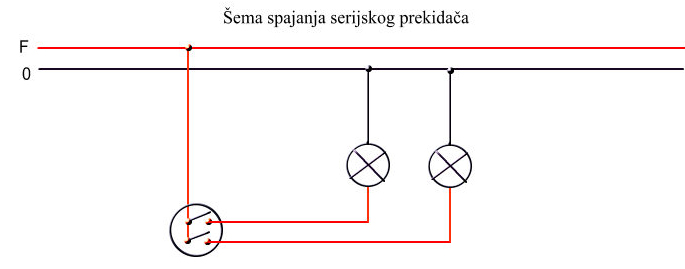 Електрично 
коло две 
сијалице са
серијским 
прекидачем
Шема струјног кола сијалице са наизменичним прекидачем
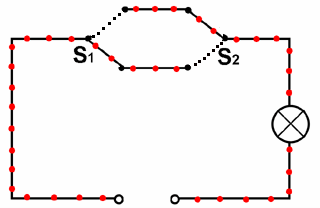 Шема струјног 
кола сијалице са 
наизменичним 
прекидачем
Електротехничка шема спајања обичне и шуко прикључнице  у кућној инсталацијиПрикључнице су увек у паралеленој вези
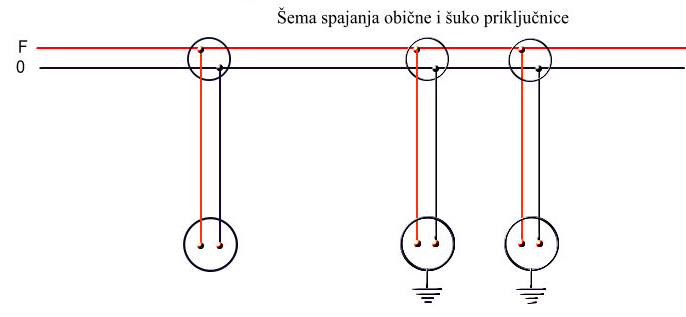 Електротехничка шема спајања једнополног прекидача и сијалице са шуко прекидачем у кућној инсталацији
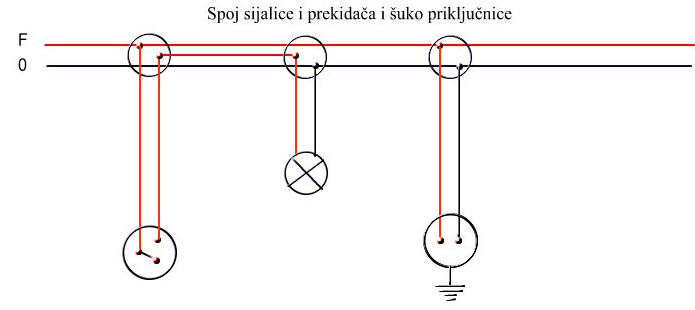 Шема спајања електричног звонца
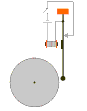 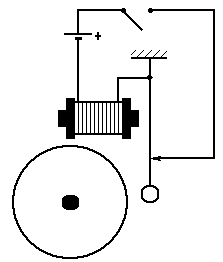 Рад електричног звона на извору једносмерне струје
Од разводног ормана, у коме су смештени електрично бројило и осигурачи, гранају се проводници до сваке прикључнице односно прекидача и сијаличног места у стану – кући.
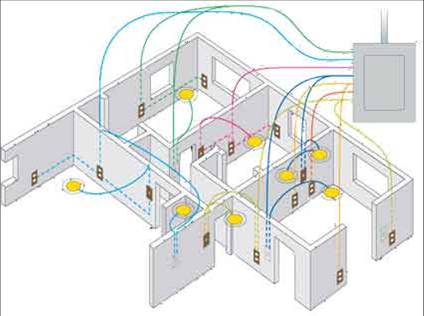 Разводни
орман





Прекидач
и сијалица





Прикључнице
КАКО СЕ ОБЕЗБЕЂУЈЕ РАВНОМЕРНА РАСПОДЕЛА СНАГЕ ПО КОЛИМА?
РАСПОРЕДОМ ПОТРОШАЧА У ВИШЕ СТРУЈНИХ КОЛА.
ЗАШТО ЈЕ БИТНО ДА БУДУ ПАРАЛЕЛНО ВЕЗАНИ?
ТАКО СУ СВИ НА ЈЕДНАКОМ НАПОНУ.
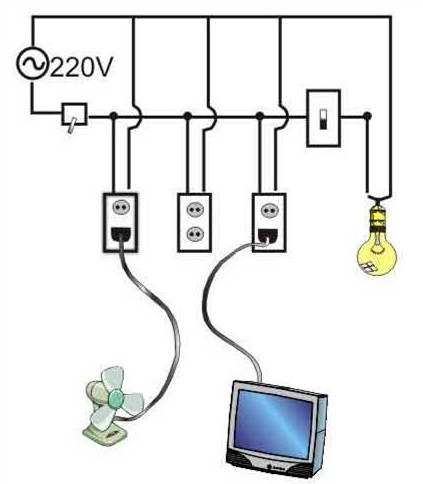 НАЧИН ПОВЕЗИВАЊА ПОТРОШАЧА
ПОТРОШАЧЕ ПРИКЉУЧУЈЕМО НА КУЋНУ ЕЛЕКТРИЧНУ ИНСТАЛАЦИЈУ
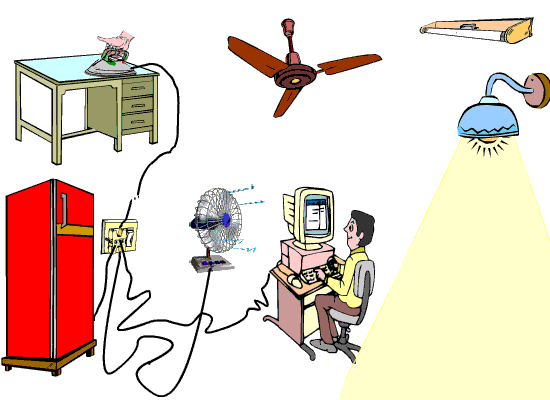 ШТА ЈЕ МОГУЋА ПОСЛЕДИЦА ПРЕОПТЕРЕЋЕЊА?
ЗАШТО НИЈЕ ДОБРО ОВАКО УКЉУЧИВАЊЕ?
ОШТЕЋЕЊЕ ЕЛЕКТРИЧНИХ ПОТРОШАЧА И ПОЖАР У КУЋНОЈ ИНСТАЛАЦИЈИ